ГБОУ ВПО МО «Академия социального управления»Кафедра дошкольного образованияИтогово-практиковая работа:Мастер-класс оригами«Соберем букет для мамы»по вариативному  курсу«Индивидуальный подход к детям дошкольного возраста в процессе развития творческих способностей»                                          Слушатель:                                            Чернова Т.М.                                          Должность:                                           Воспитатель                                              Место работы:                                                         МО, Щелковский р-он                                          п. Фряново  2013
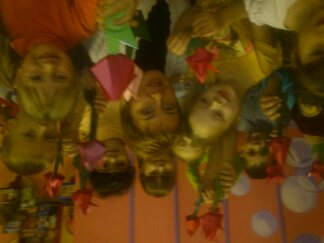 ЦЕЛЬ: Познакомить детей с техникой оригами
Задачи :Учить детей изготовлению тюльпана в технике оригами; формировать потребность в приобретении новых знаний; развивать эстетический вкус ,сенсорный опыт, творческие способности

Оборудование и материалы: цветная бумага ,ножницы. магнитофон ,диск с музыкой
Складывание из бумаги это настоящее искусство и называется оно оригами. Слово «оригами» так и переводится- «Сложенная бумага ». Несложные приемы складывания и безграничная фантазия способны сотворить из кусочка бумаги целый мир ! Оригами-это не просто забава . Для того чтобы сложить фигурку потребуются определенные навыки работы с бумагой. Применение оригами может быть самым удивительным и неожиданным.
ХОД МАСТЕР-КЛАССА:Вводная часть:-Здравствуйте дети! Знаете ли вы какой праздник скоро будет?(Ответы детей: «День матери»)Я Предлагаю вам приготовить подарки для ваших мам, согласны?(ответы детей)Все мамы любят цветы ,давайте соберем букет для мам?Основная часть:-Цветы мы сделаем из бумаги в технике оригами(Звучит спокойная мелодичная музыка)У вас на столах по два листа цветной бумаги: зеленый для стебелька и розовый для самого цветка и ножницы
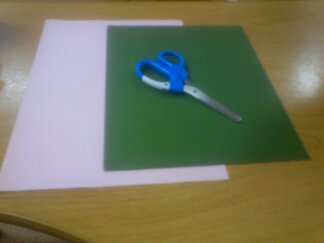 Начнем с цветка. Возьмите, пожалуйста, розовый листок и сложите его по диагонали, сделайте из него квадрат, лишнее отрезаем
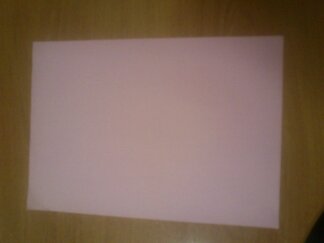 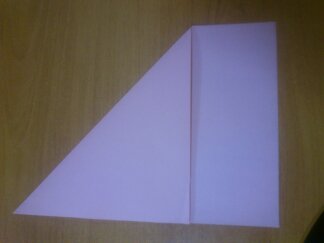 ПОЛУЧИВШИЙСЯ КВАДРАТ РАЗВОРАЧИВАЕМ И СКЛАДЫВАЕМ ПО ДИАГОНАЛИ ТАК, ЧТОБЫ НАШ КВАДРАТ ПРИ ПОМОЩИ СГИБОВ РАЗДЕЛИЛСЯ НА ТРЕУГОЛЬНИКИ
Совмещаем углы соседних треугольников, образуя внутренний сгиб симметрично с двух сторон
Нижние углы треугольника совмещаем с верхним и прижимаем
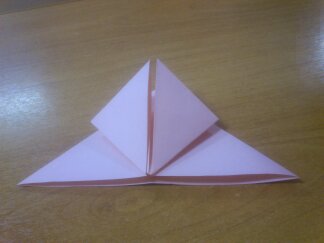 Переворачиваем и повторяем проделанное
У полученной фигуры образовались «кармашки»(Показываю). Складываем «кармашки» навстречу друг другу таким образом, чтобы они пересеклись по центру с небольшим на хлестом
Заправляем один, полученный уголок в другой
Переворачиваем фигуру на 90 градусов и повторяем проделанное
Перевернуть фигуру так, чтобы на «бутоне» лепестки смотрели вверх. В нижней части образовалось отверстие, нужно сильно в него дунуть, получается объемный бутон тюльпана
Аккуратно отгибаем лепестки ,цветок готов!
Переходим к изготовлению стебелька .Берем зеленый лист ,складываем по диагонали так, чтобы получился квадрат ,лишнее отрезаем
Разворачиваем квадрат сгибом от себя ,вертикально и складываем боковые углы внутрь вдоль сгиба
Повторяем операцию еще раз
Сложить фигуру от себя по горизонтали
Сложить наш стебель вдоль по вертикали и, чуть оттянув влево, зафиксировать сгиб. Получился устойчивый стебелек.
Соединяем стебель и головку цветка. Тюльпан готов!
Заключительная часть: Каждый из нас сделал по одному тюльпану, а вместе у нас получился огромный букет!Давайте его подарим нашим мамам!?                                                                     Мама, нет тебя дороже!                                        Мама все на свете может!                                      Мам сегодня поздравляем!                                         Мамам счастья мы желаем!
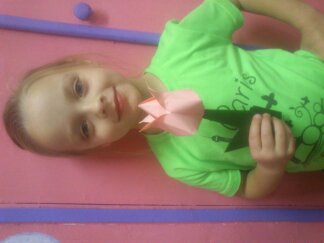 БУКЕТ ДЛЯ МАМЫ УДАЛСЯ,ЖЕЛАЕМ УДАЧИ И ВАМ!
Вывод: Сегодня оригами активно используется в педагогике, ведь складывание бумажных фигурок развивает воображение, творческие способности на ранних этапах развития ребенка
Источник: «Все об оригами от простых фигурок до сложных моделей» С.Ю. Афонькин., Е.Ю. Афонькина-Вильнюс, UAB «Bestiary» ,2013